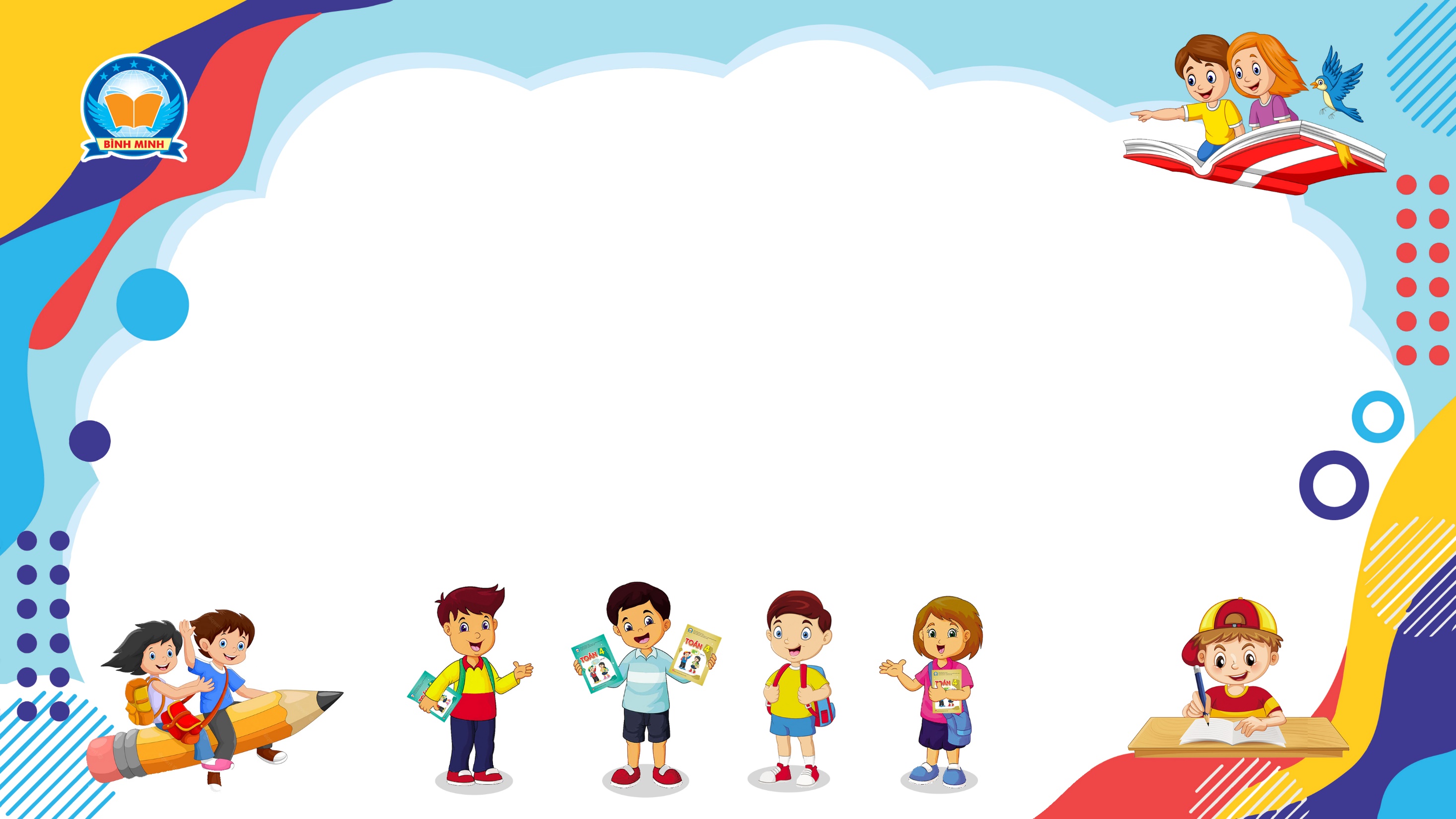 Bài 128
LUYỆN TẬP CHUNG
(Sách giáo khoa Toán 4 - Tập hai - Trang 54)
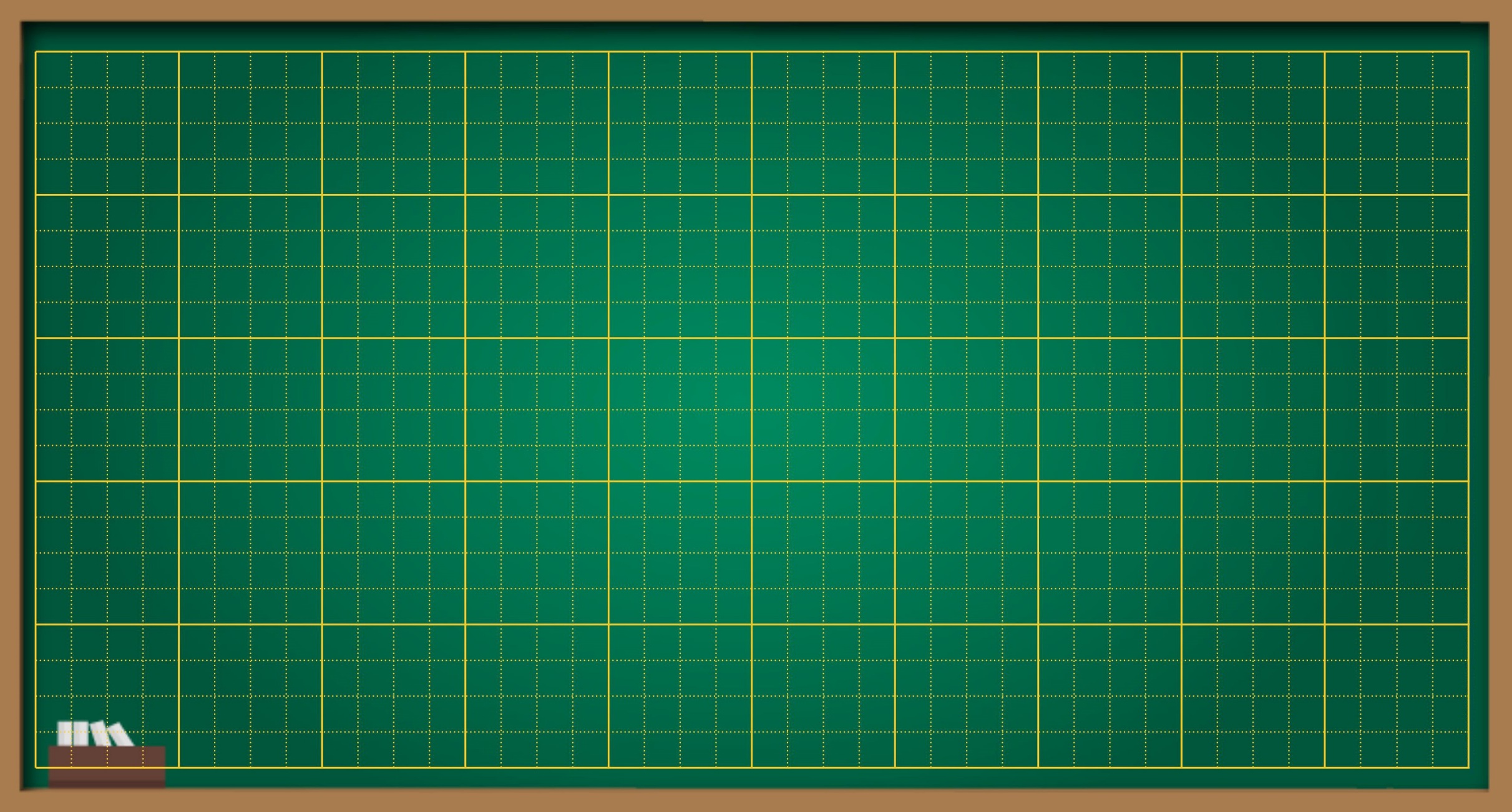 Thứ … ngày … tháng … năm ….
Bài 128
Luyện tập chung
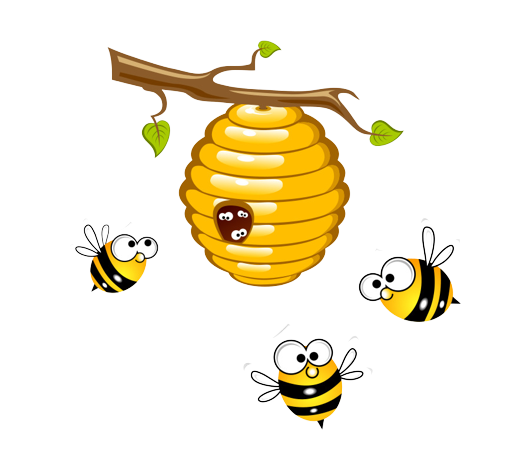 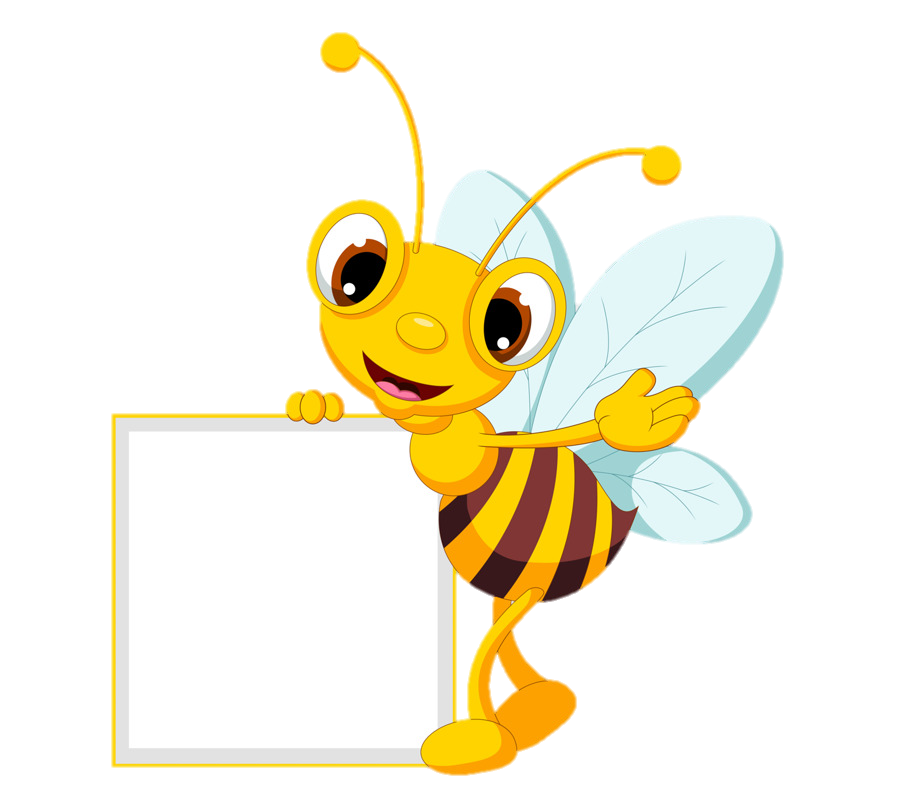 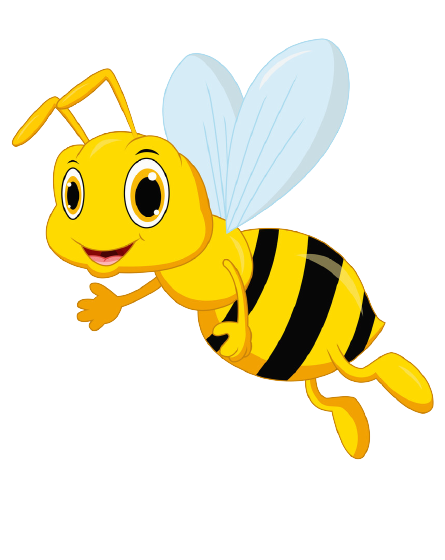 Khởi 
động
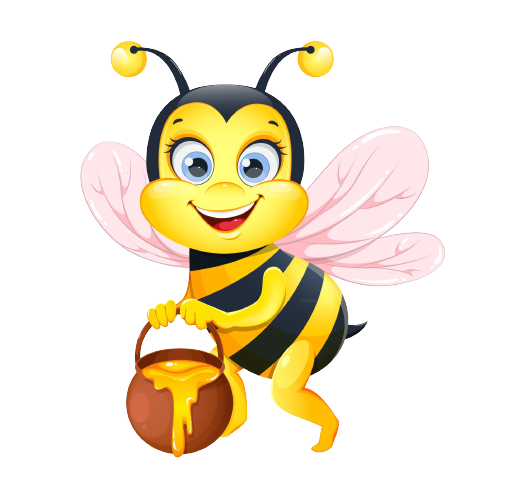 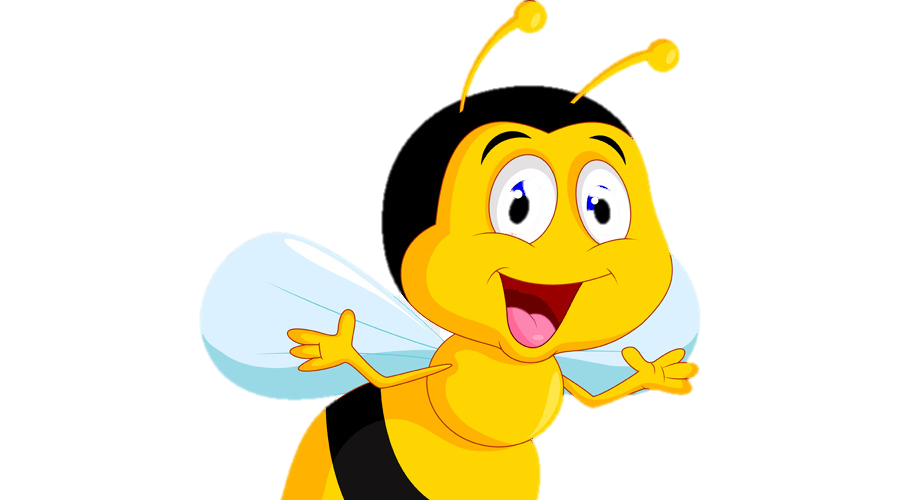 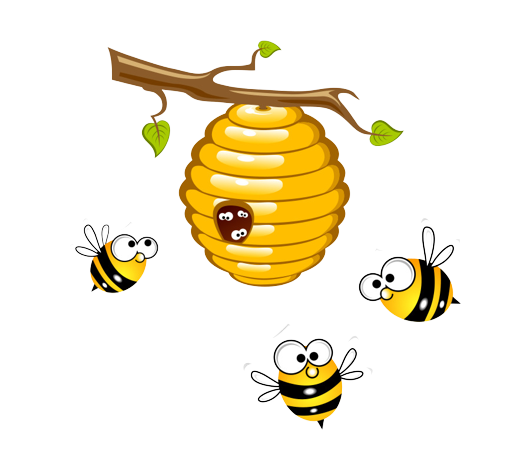 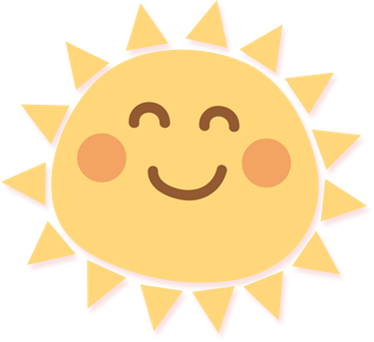 ? Nêu lại cách cộng, trừ hai phân số (cùng và khác mẫu số).
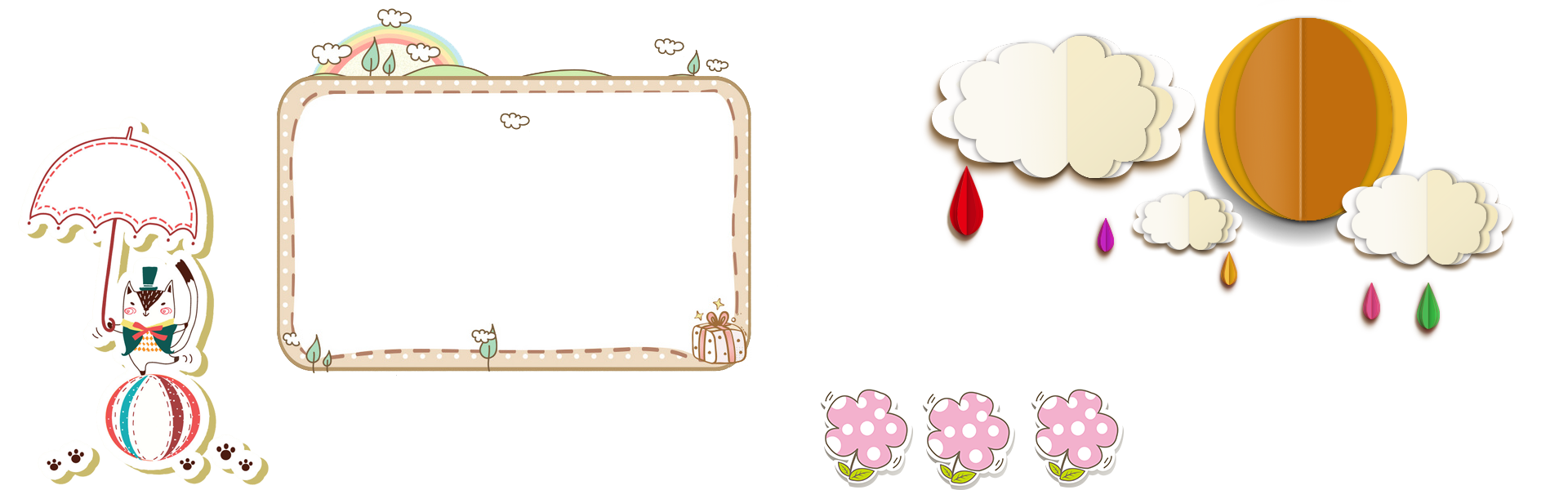 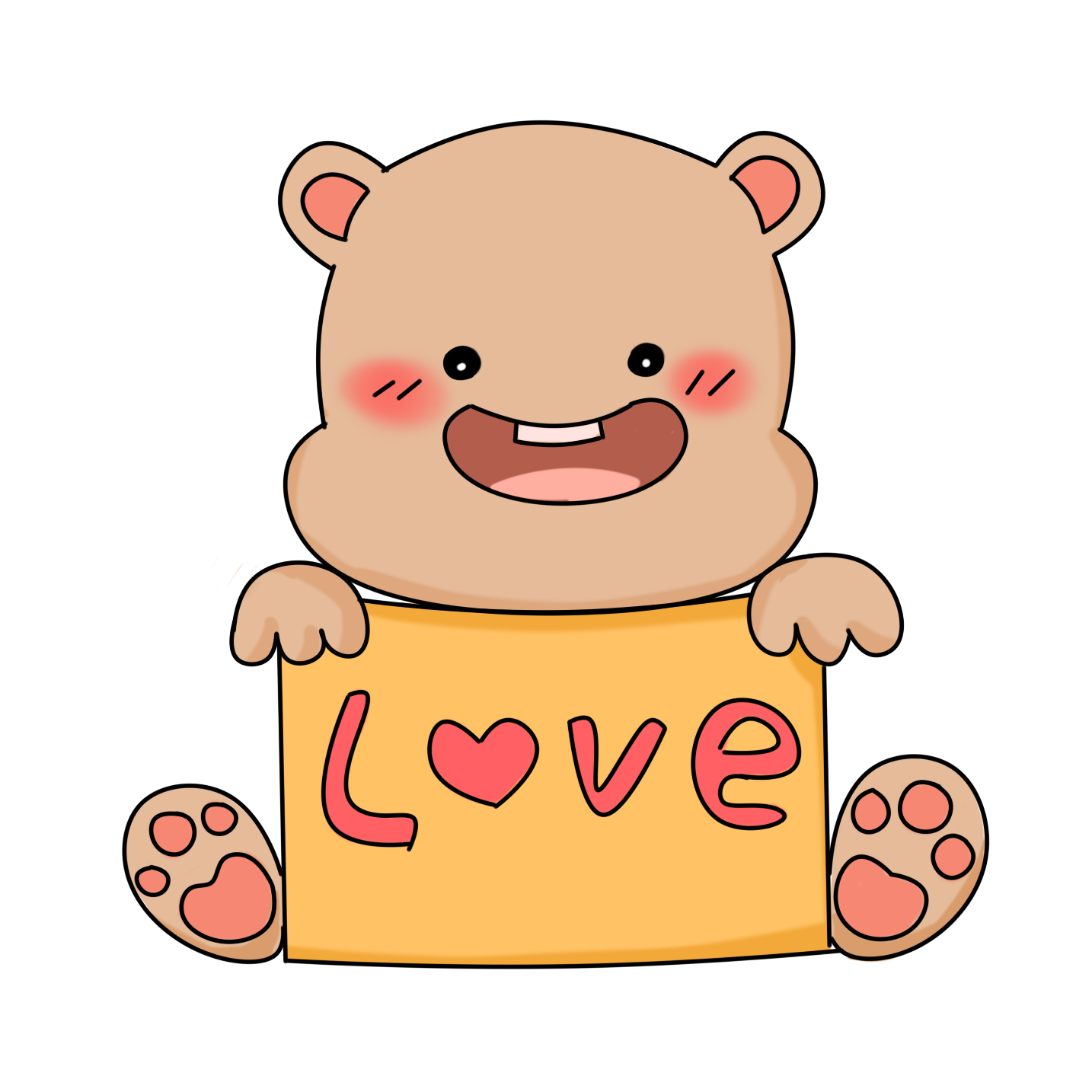 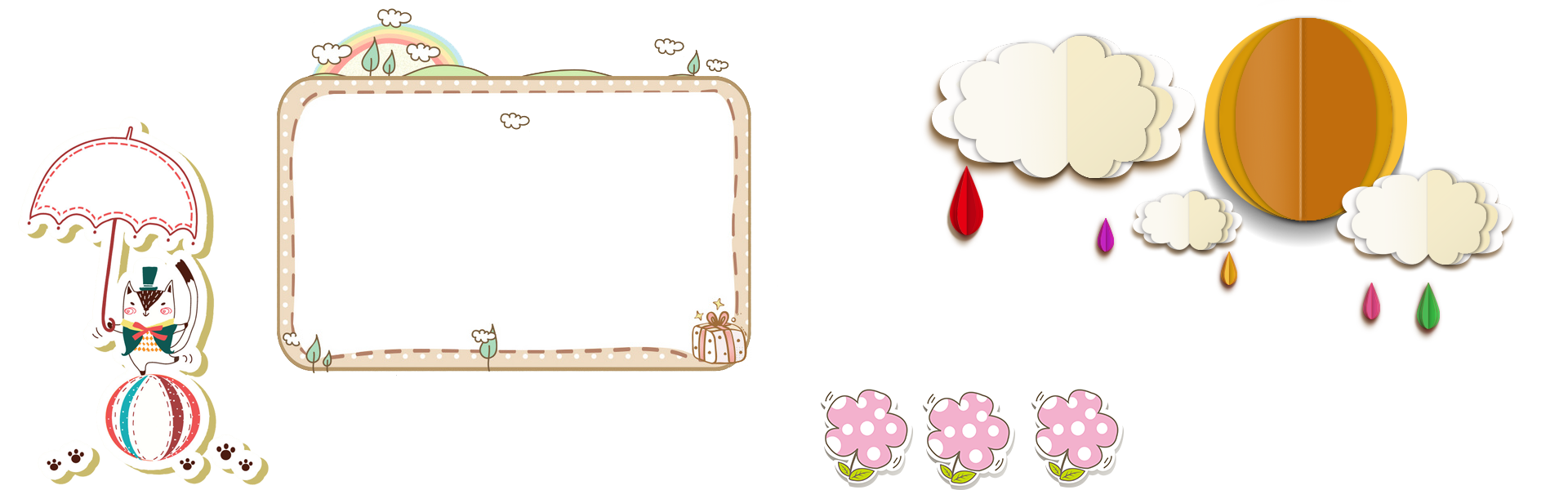 THỰC HÀNH – LUYỆN TẬP
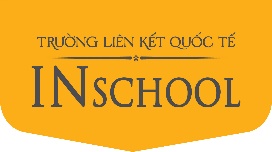 Bài 1: Tính giá trị của biểu thức
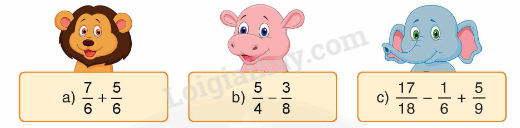 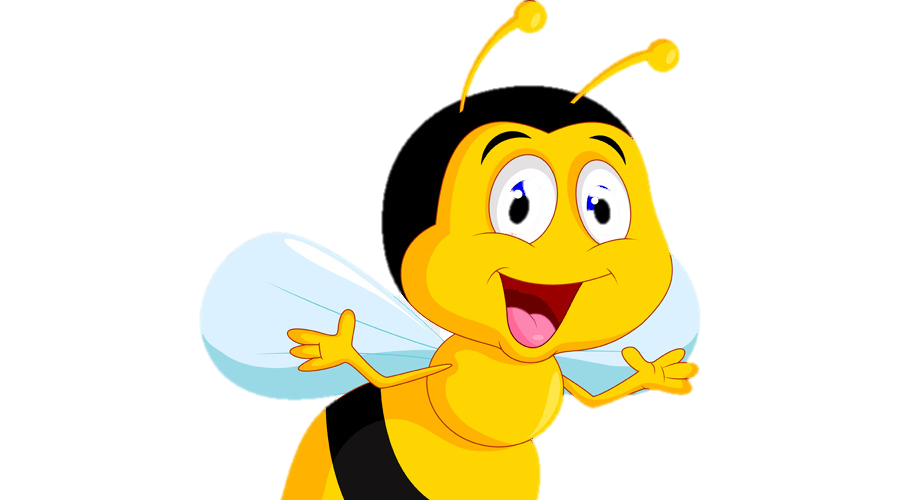 Bài 1: Tính giá trị của biểu thức
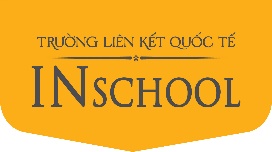 Bài 2: >, <, =
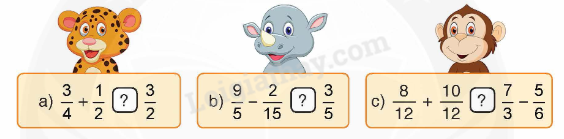 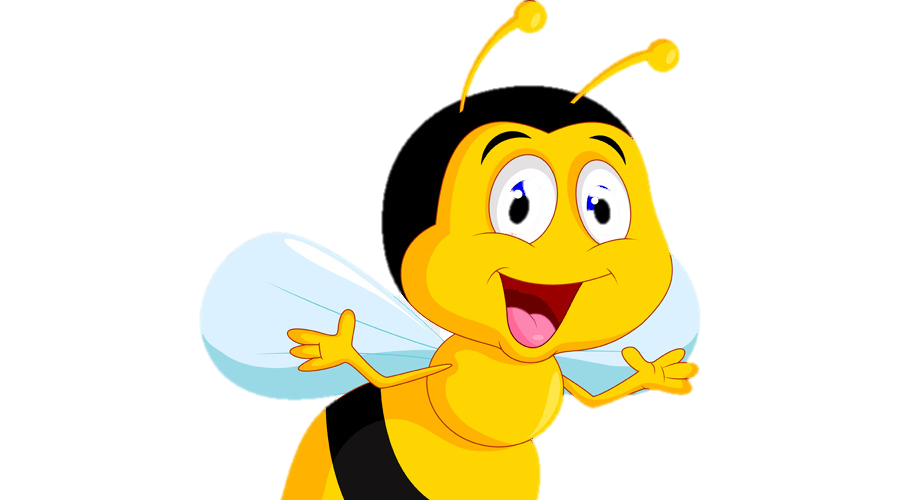 Bài 2: >, <, =
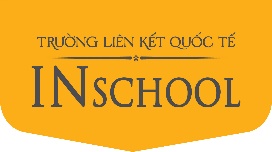 Bài 3: Tìm phân số thích hợp
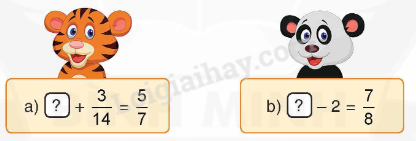 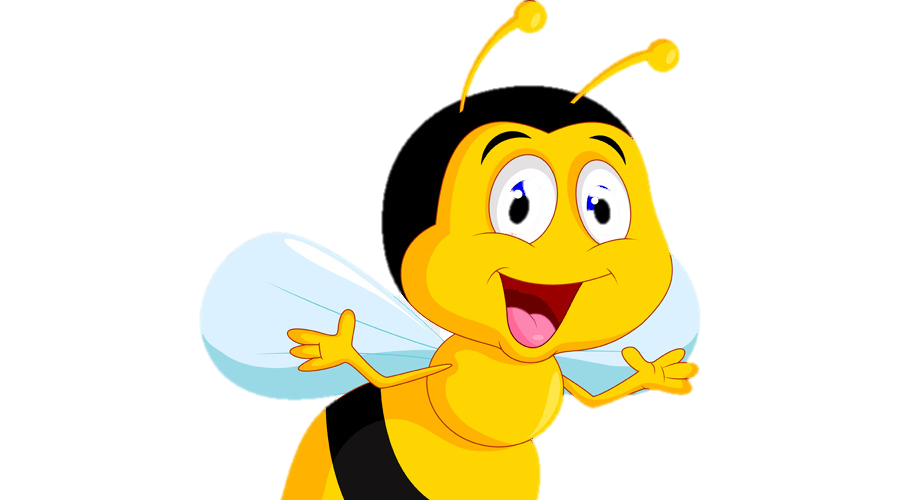 Bài 3: Tìm phân số thích hợp
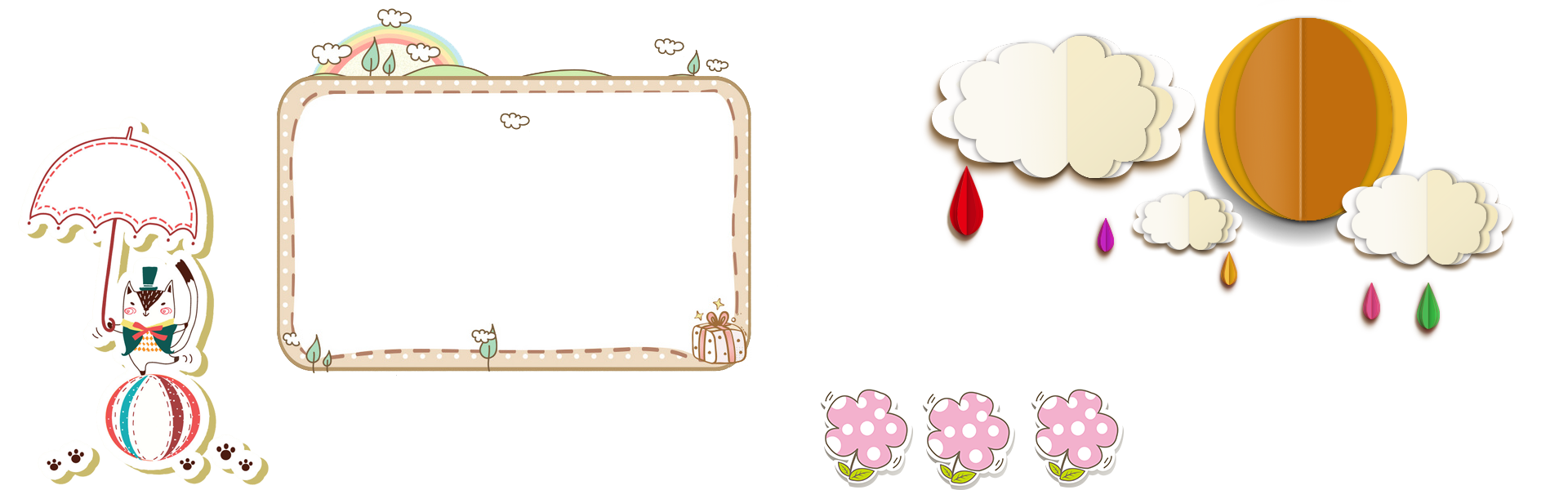 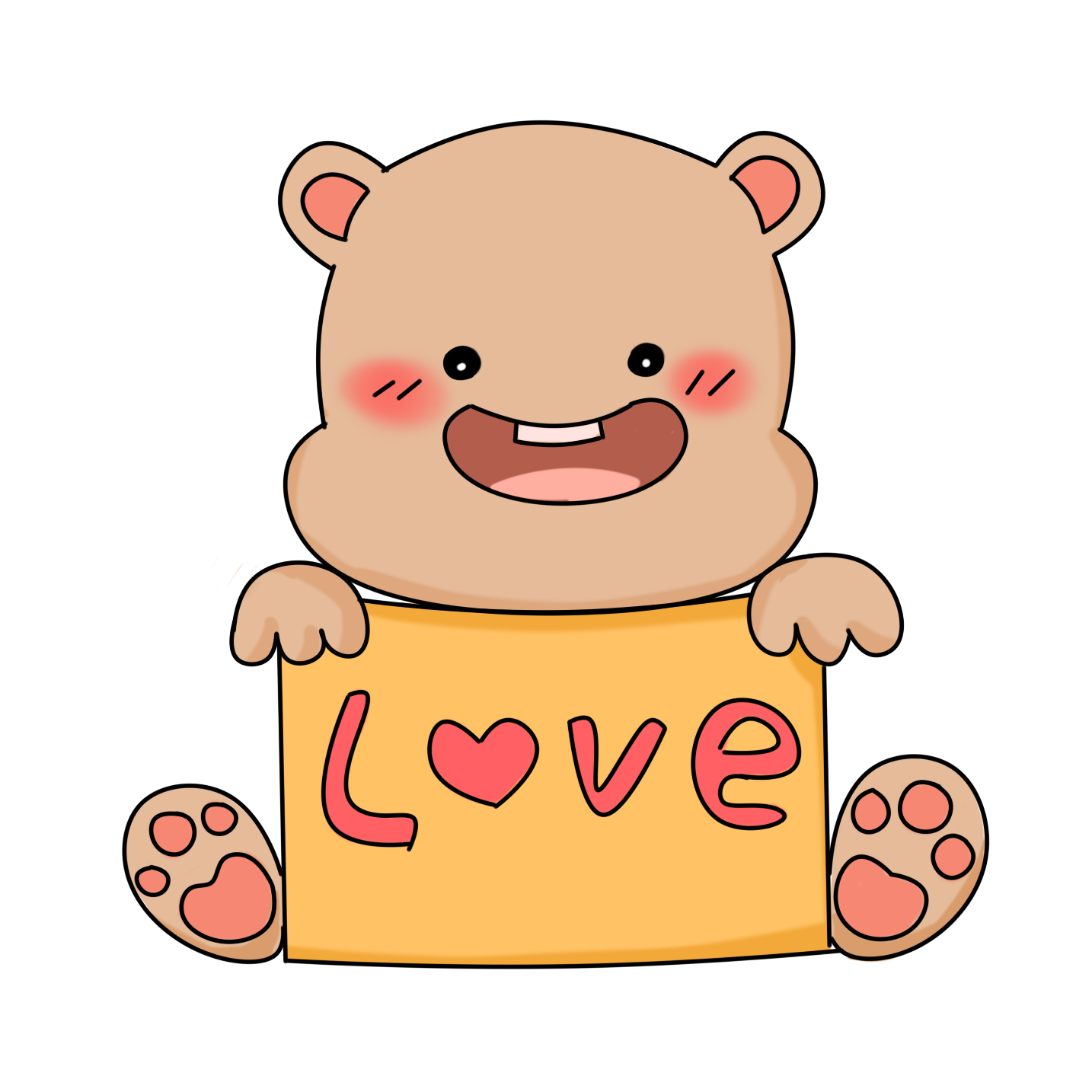 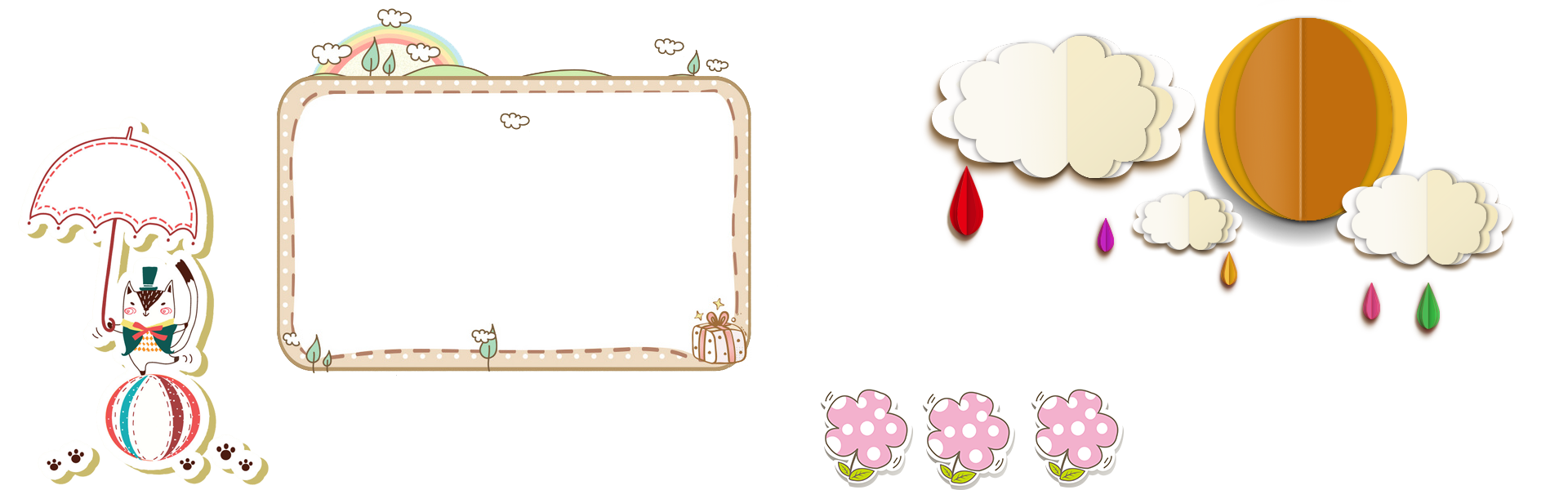 VẬN DỤNG
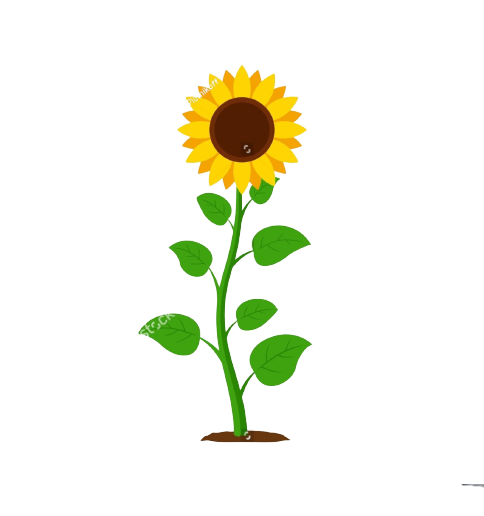 Bài giải
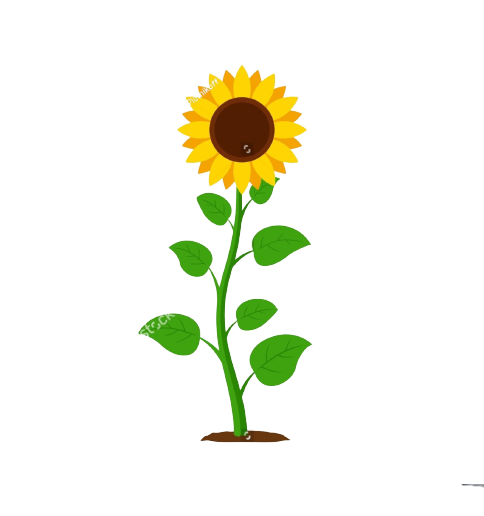 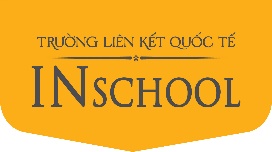 Dặn dò
Hoàn thành các bài tập
Chuẩn bị bài tiếp theo
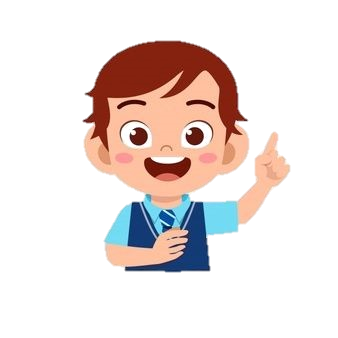 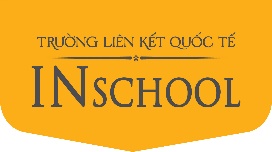 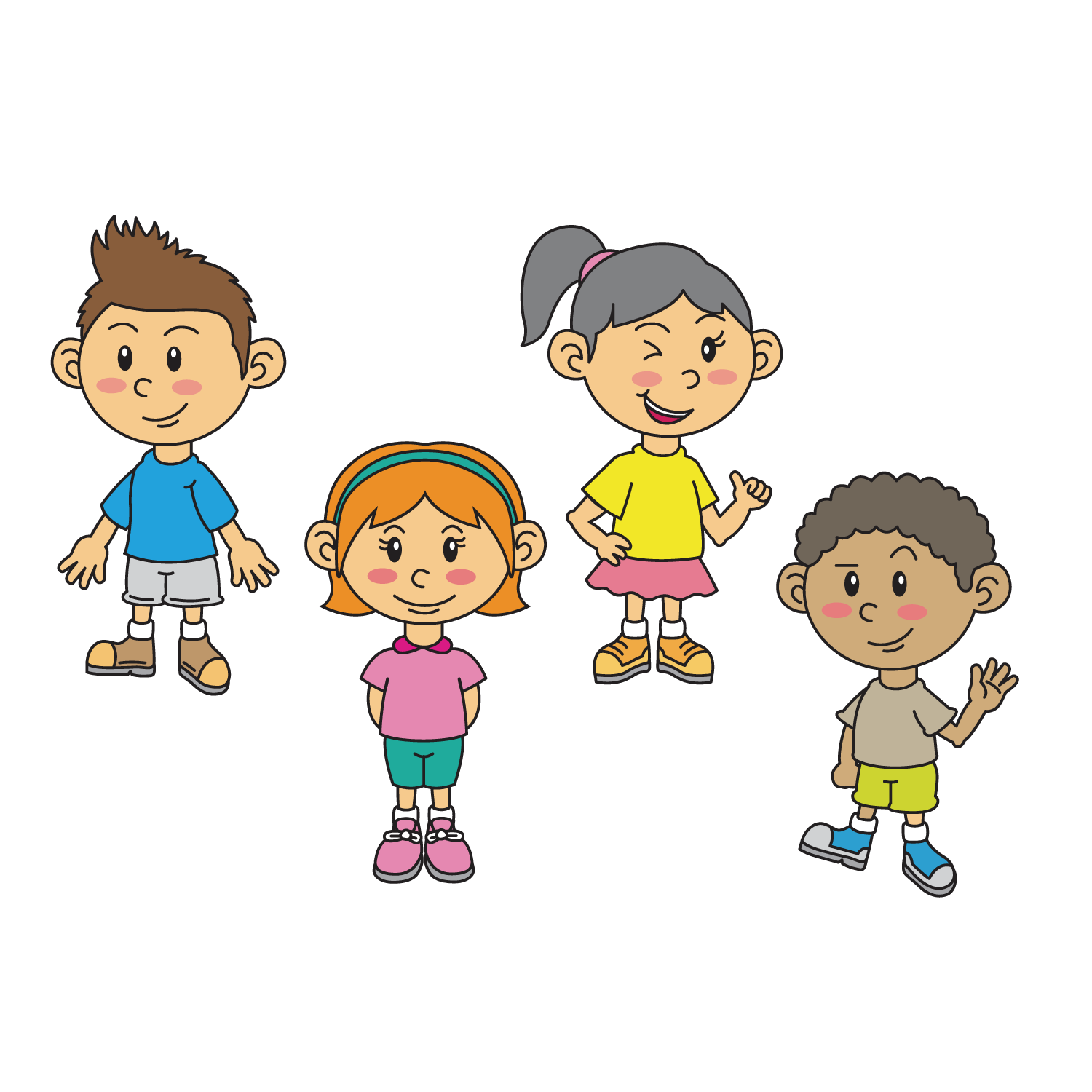 Chúc các em
học tốt